הגדה
© Shaalvim For Women and Rabbi Menachem Leibtag.
Please feel free to use and share but please give credit to the above parties.
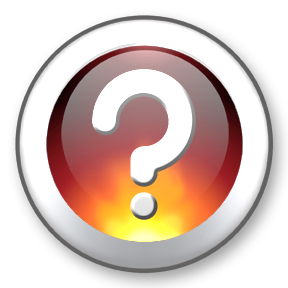 If you were telling the story of the Exodus, where would you start? Where would you end?
משנה: מתחילים בגנות ומסיימים בשבח
The matza our forefathers ate in Egypt = matza we ate with first Korban Pesach
הָא לַחְמָא עַנְיָא דִי אֲכָלוּ אַבְהָתָנָא בְּאַרְעָא דְמִצְרָיִם.
כָּל דִכְפִין יֵיתֵי וְיֵיכֹל, כָּל דִצְרִיךְ יֵיתֵי וְיִפְסַח. 
הָשַׁתָּא הָכָא, לְשָׁנָה הַבָּאָה בְּאַרְעָא דְיִשְׂרָאֵל. 
הָשַׁתָּא עַבְדֵי, לְשָׁנָה הַבָּאָה בְּנֵי חוֹרִין.
Need an invitation for the Korban Pesach
Now we are not in Eretz Yisrael.
We are not inviting anyone now, we are quoting our forefathers at the first Korban Pesach.
שמות פרק יב
כללי, החודש:
א וַיֹּאמֶר יְהוָה אֶל-מֹשֶׁה וְאֶל-אַהֲרֹן בְּאֶרֶץ מִצְרַיִם לֵאמֹר. ב הַחֹדֶשׁ הַזֶּה לָכֶם רֹאשׁ חֳדָשִׁים רִאשׁוֹן הוּא לָכֶם לְחָדְשֵׁי הַשָּׁנָה. 
פסח מצרים:
ג דַּבְּרוּ אֶל-כָּל-עֲדַת יִשְׂרָאֵל לֵאמֹר בֶּעָשֹׂר לַחֹדֶשׁ הַזֶּה וְיִקְחוּ לָהֶם אִישׁ שֶׂה לְבֵית-אָבֹת שֶׂה לַבָּיִת. ד וְאִם-יִמְעַט הַבַּיִת מִהְיוֹת מִשֶּׂה וְלָקַח הוּא וּשְׁכֵנוֹ הַקָּרֹב אֶל-בֵּיתוֹ בְּמִכְסַת נְפָשֹׁת אִישׁ לְפִי אָכְלוֹ תָּכֹסּוּ עַל-הַשֶּׂה. ה שֶׂה תָמִים זָכָר בֶּן-שָׁנָה יִהְיֶה לָכֶם מִן-הַכְּבָשִׂים וּמִן-הָעִזִּים תִּקָּחוּ. ו וְהָיָה לָכֶם לְמִשְׁמֶרֶת עַד אַרְבָּעָה עָשָׂר יוֹם לַחֹדֶשׁ הַזֶּה וְשָׁחֲטוּ אֹתוֹ כֹּל קְהַל עֲדַת-יִשְׂרָאֵל בֵּין הָעַרְבָּיִם. ז וְלָקְחוּ מִן-הַדָּם וְנָתְנוּ עַל-שְׁתֵּי הַמְּזוּזֹת וְעַל-הַמַּשְׁקוֹף עַל הַבָּתִּים אֲשֶׁר-יֹאכְלוּ אֹתוֹ בָּהֶם. ח וְאָכְלוּ אֶת-הַבָּשָׂר בַּלַּיְלָה הַזֶּה צְלִי-אֵשׁ וּמַצּוֹת עַל-מְרֹרִים יֹאכְלֻהוּ. ט אַל-תֹּאכְלוּ מִמֶּנּוּ נָא וּבָשֵׁל מְבֻשָּׁל בַּמָּיִם כִּי אִם-צְלִי-אֵשׁ רֹאשׁוֹ עַל-כְּרָעָיו וְעַל-קִרְבּוֹ. י וְלֹא-תוֹתִירוּ מִמֶּנּוּ עַד-בֹּקֶר וְהַנֹּתָר מִמֶּנּוּ עַד-בֹּקֶר בָּאֵשׁ תִּשְׂרֹפוּ. יא וְכָכָה תֹּאכְלוּ אֹתוֹ מָתְנֵיכֶם חֲגֻרִים נַעֲלֵיכֶם בְּרַגְלֵיכֶם וּמַקֶּלְכֶם בְּיֶדְכֶם וַאֲכַלְתֶּם אֹתוֹ בְּחִפָּזוֹן פֶּסַח הוּא לַיהוָה. יב וְעָבַרְתִּי בְאֶרֶץ-מִצְרַיִם בַּלַּיְלָה הַזֶּה וְהִכֵּיתִי כָל-בְּכוֹר בְּאֶרֶץ מִצְרַיִם מֵאָדָם וְעַד-בְּהֵמָה וּבְכָל-אֱלֹהֵי מִצְרַיִם אֶעֱשֶׂה שְׁפָטִים אֲנִי יְהוָה. יג וְהָיָה הַדָּם לָכֶם לְאֹת עַל הַבָּתִּים אֲשֶׁר אַתֶּם שָׁם וְרָאִיתִי אֶת-הַדָּם וּפָסַחְתִּי עֲלֵכֶם וְלֹא-יִהְיֶה בָכֶם נֶגֶף לְמַשְׁחִית בְּהַכֹּתִי בְּאֶרֶץ מִצְרָיִם.
שמות פרק יב
פסח דורות (יד בניסן):
יד וְהָיָה הַיּוֹם הַזֶּה לָכֶם לְזִכָּרוֹן וְחַגֹּתֶם אֹתוֹ חַג לַיהוָה לְדֹרֹתֵיכֶם חֻקַּת עוֹלָם תְּחָגֻּהוּ. 
חג המצות (טו – כא בניסן):
טו שִׁבְעַת יָמִים מַצּוֹת תֹּאכֵלוּ אַךְ בַּיּוֹם הָרִאשׁוֹן תַּשְׁבִּיתוּ שְּׂאֹר מִבָּתֵּיכֶם כִּי כָּל-אֹכֵל חָמֵץ וְנִכְרְתָה הַנֶּפֶשׁ הַהִוא מִיִּשְׂרָאֵל מִיּוֹם הָרִאשֹׁן עַד-יוֹם הַשְּׁבִעִי. טז וּבַיּוֹם הָרִאשׁוֹן מִקְרָא-קֹדֶשׁ וּבַיּוֹם הַשְּׁבִיעִי מִקְרָא-קֹדֶשׁ יִהְיֶה לָכֶם כָּל-מְלָאכָה לֹא-יֵעָשֶׂה בָהֶם אַךְ אֲשֶׁר יֵאָכֵל לְכָל-נֶפֶשׁ הוּא לְבַדּוֹ יֵעָשֶׂה לָכֶם. יז וּשְׁמַרְתֶּם אֶת-הַמַּצּוֹת כִּי בְּעֶצֶם הַיּוֹם הַזֶּה הוֹצֵאתִי אֶת-צִבְאוֹתֵיכֶם מֵאֶרֶץ מִצְרָיִם וּשְׁמַרְתֶּם אֶת-הַיּוֹם הַזֶּה לְדֹרֹתֵיכֶם חֻקַּת עוֹלָם. יח בָּרִאשֹׁן בְּאַרְבָּעָה עָשָׂר יוֹם לַחֹדֶשׁ בָּעֶרֶב תֹּאכְלוּ מַצֹּת עַד יוֹם הָאֶחָד וְעֶשְׂרִים לַחֹדֶשׁ בָּעָרֶב. יט שִׁבְעַת יָמִים שְׂאֹר לֹא יִמָּצֵא בְּבָתֵּיכֶם כִּי כָּל-אֹכֵל מַחְמֶצֶת וְנִכְרְתָה הַנֶּפֶשׁ הַהִוא מֵעֲדַת יִשְׂרָאֵל בַּגֵּר וּבְאֶזְרַח הָאָרֶץ. כ כָּל-מַחְמֶצֶת לֹא תֹאכֵלוּ בְּכֹל מוֹשְׁבֹתֵיכֶם תֹּאכְלוּ מַצּוֹת. 
We eat Matza  because we left Egypt in a hurry, but we also ate matza with the first korban Pesach. This matza is anti-Egyptian, removing the chametz.
The main mitzva is not to eat matza, but rather not having chametz. Egypt had to be taken out of the Jews to be worthy of leaving Egypt.
The first seder was about the future; the Exodus is about why we were chosen and how that affects everyday life.
שמות פרק יב
:פסח מצריםTelling people to do 
כא וַיִּקְרָא מֹשֶׁה לְכָל-זִקְנֵי יִשְׂרָאֵל וַיֹּאמֶר אֲלֵהֶם מִשְׁכוּ וּקְחוּ לָכֶם צֹאן לְמִשְׁפְּחֹתֵיכֶם וְשַׁחֲטוּ הַפָּסַח. כב וּלְקַחְתֶּם אֲגֻדַּת אֵזוֹב וּטְבַלְתֶּם בַּדָּם אֲשֶׁר-בַּסַּף וְהִגַּעְתֶּם אֶל-הַמַּשְׁקוֹף וְאֶל-שְׁתֵּי הַמְּזוּזֹת מִן-הַדָּם אֲשֶׁר בַּסָּף וְאַתֶּם לֹא תֵצְאוּ אִישׁ מִפֶּתַח-בֵּיתוֹ עַד-בֹּקֶר. כג וְעָבַר יְהוָה לִנְגֹּף אֶת-מִצְרַיִם וְרָאָה אֶת-הַדָּם עַל-הַמַּשְׁקוֹף וְעַל שְׁתֵּי הַמְּזוּזֹת וּפָסַח יְהוָה עַל-הַפֶּתַח וְלֹא יִתֵּן הַמַּשְׁחִית לָבֹא אֶל-בָּתֵּיכֶם לִנְגֹּף. 
פסח דורות:
כד וּשְׁמַרְתֶּם אֶת-הַדָּבָר הַזֶּה לְחָק-לְךָ וּלְבָנֶיךָ עַד-עוֹלָם. כה וְהָיָה כִּי-תָבֹאוּ אֶל-הָאָרֶץ אֲשֶׁר יִתֵּן יְהוָה לָכֶם כַּאֲשֶׁר דִּבֵּר וּשְׁמַרְתֶּם אֶת-הָעֲבֹדָה הַזֹּאת. כו וְהָיָה כִּי-יֹאמְרוּ אֲלֵיכֶם בְּנֵיכֶם מָה הָעֲבֹדָה הַזֹּאת לָכֶם. כז וַאֲמַרְתֶּם זֶבַח-פֶּסַח הוּא לַיהוָה אֲשֶׁר פָּסַח עַל-בָּתֵּי בְנֵי-יִשְׂרָאֵל בְּמִצְרַיִם בְּנָגְפּוֹ אֶת-מִצְרַיִם וְאֶת-בָּתֵּינוּ הִצִּיל וַיִּקֹּד הָעָם וַיִּשְׁתַּחֲווּ. כח וַיֵּלְכוּ וַיַּעֲשׂוּ בְּנֵי יִשְׂרָאֵל כַּאֲשֶׁר צִוָּה יְהוָה אֶת-מֹשֶׁה וְאַהֲרֹן כֵּן עָשׂוּ. 
יציאת מצרים:
כט וַיְהִי בַּחֲצִי הַלַּיְלָה וַיהוָה הִכָּה כָל-בְּכוֹר בְּאֶרֶץ מִצְרַיִם מִבְּכֹר פַּרְעֹה הַיֹּשֵׁב עַל-כִּסְאוֹ עַד בְּכוֹר הַשְּׁבִי אֲשֶׁר בְּבֵית הַבּוֹר וְכֹל בְּכוֹר בְּהֵמָה. ל וַיָּקָם פַּרְעֹה לַיְלָה הוּא וְכָל-עֲבָדָיו וְכָל-מִצְרַיִם וַתְּהִי צְעָקָה גְדֹלָה בְּמִצְרָיִם כִּי-אֵין בַּיִת אֲשֶׁר אֵין-שָׁם מֵת. לא וַיִּקְרָא לְמֹשֶׁה וּלְאַהֲרֹן לַיְלָה וַיֹּאמֶר קוּמוּ צְּאוּ מִתּוֹךְ עַמִּי גַּם-אַתֶּם גַּם-בְּנֵי יִשְׂרָאֵל וּלְכוּ עִבְדוּ אֶת-יְהוָה כְּדַבֶּרְכֶם. לב גַּם-צֹאנְכֶם גַּם-בְּקַרְכֶם קְחוּ כַּאֲשֶׁר דִּבַּרְתֶּם וָלֵכוּ וּבֵרַכְתֶּם גַּם-אֹתִי. לג וַתֶּחֱזַק מִצְרַיִם עַל-הָעָם לְמַהֵר לְשַׁלְּחָם מִן-הָאָרֶץ כִּי אָמְרוּ כֻּלָּנוּ מֵתִים. לד וַיִּשָּׂא הָעָם אֶת-בְּצֵקוֹ טֶרֶם יֶחְמָץ מִשְׁאֲרֹתָם צְרֻרֹת בְּשִׂמְלֹתָם עַל-שִׁכְמָם. 

לה וּבְנֵי-יִשְׂרָאֵל עָשׂוּ כִּדְבַר מֹשֶׁה וַיִּשְׁאֲלוּ מִמִּצְרַיִם כְּלֵי-כֶסֶף וּכְלֵי זָהָב וּשְׂמָלֹת. לו וַיהוָה נָתַן אֶת-חֵן הָעָם בְּעֵינֵי מִצְרַיִם וַיַּשְׁאִלוּם וַיְנַצְּלוּ אֶת-מִצְרָיִם. {פ}לז וַיִּסְעוּ בְנֵי-יִשְׂרָאֵל מֵרַעְמְסֵס סֻכֹּתָה כְּשֵׁשׁ-מֵאוֹת אֶלֶף רַגְלִי הַגְּבָרִים לְבַד מִטָּף. לח וְגַם-עֵרֶב רַב עָלָה אִתָּם וְצֹאן וּבָקָר מִקְנֶה כָּבֵד מְאֹד. לט וַיֹּאפוּ אֶת-הַבָּצֵק אֲשֶׁר הוֹצִיאוּ מִמִּצְרַיִם עֻגֹת מַצּוֹת כִּי לֹא חָמֵץ כִּי-גֹרְשׁוּ מִמִּצְרַיִם וְלֹא יָכְלוּ לְהִתְמַהְמֵהַּ וְגַם-צֵדָה לֹא-עָשׂוּ לָהֶם. 
Had on road to remember coming out of Egypt, need to know we weren't ready the first time in order to be ready the next time. Look now at perek 13
מ וּמוֹשַׁב בְּנֵי יִשְׂרָאֵל אֲשֶׁר יָשְׁבוּ בְּמִצְרָיִם שְׁלֹשִׁים שָׁנָה וְאַרְבַּע מֵאוֹת שָׁנָה. מא וַיְהִי מִקֵּץ שְׁלֹשִׁים שָׁנָה וְאַרְבַּע מֵאוֹת שָׁנָה וַיְהִי בְּעֶצֶם הַיּוֹם הַזֶּה יָצְאוּ כָּל-צִבְאוֹת יְהוָה מֵאֶרֶץ מִצְרָיִם. מב לֵיל שִׁמֻּרִים הוּא לַיהוָה לְהוֹצִיאָם מֵאֶרֶץ מִצְרָיִם הוּא-הַלַּיְלָה הַזֶּה לַיהוָה שִׁמֻּרִים לְכָל-בְּנֵי יִשְׂרָאֵל לְדֹרֹתָם. {פ}מג וַיֹּאמֶר יְהוָה אֶל-מֹשֶׁה וְאַהֲרֹן זֹאת חֻקַּת הַפָּסַח כָּל-בֶּן-נֵכָר לֹא-יֹאכַל בּוֹ. מד וְכָל-עֶבֶד אִישׁ מִקְנַת-כָּסֶף וּמַלְתָּה אֹתוֹ אָז יֹאכַל בּוֹ. מה תּוֹשָׁב וְשָׂכִיר לֹא-יֹאכַל בּוֹ. מו בְּבַיִת אֶחָד יֵאָכֵל לֹא-תוֹצִיא מִן-הַבַּיִת מִן-הַבָּשָׂר חוּצָה וְעֶצֶם לֹא תִשְׁבְּרוּ-בוֹ. מז כָּל-עֲדַת יִשְׂרָאֵל יַעֲשׂוּ אֹתוֹ. מח וְכִי-יָגוּר אִתְּךָ גֵּר וְעָשָׂה פֶסַח לַיהוָה הִמּוֹל לוֹ כָל-זָכָר וְאָז יִקְרַב לַעֲשֹׂתוֹ וְהָיָה כְּאֶזְרַח הָאָרֶץ וְכָל-עָרֵל לֹא-יֹאכַל בּוֹ. מט תּוֹרָה אַחַת יִהְיֶה לָאֶזְרָח וְלַגֵּר הַגָּר בְּתוֹכְכֶם. נ וַיַּעֲשׂוּ כָּל-בְּנֵי יִשְׂרָאֵל כַּאֲשֶׁר צִוָּה יְהוָה אֶת-מֹשֶׁה וְאֶת-אַהֲרֹן כֵּן עָשׂוּ. {ס} נא וַיְהִי בְּעֶצֶם הַיּוֹם הַזֶּה הוֹצִיא יְהוָה אֶת-בְּנֵי יִשְׂרָאֵל מֵאֶרֶץ מִצְרַיִם עַל-צִבְאֹתָם. {פ}
שמות פרק יב
לה וּבְנֵי-יִשְׂרָאֵל עָשׂוּ כִּדְבַר מֹשֶׁה וַיִּשְׁאֲלוּ מִמִּצְרַיִם כְּלֵי-כֶסֶף וּכְלֵי זָהָב וּשְׂמָלֹת. לו וַיהוָה נָתַן אֶת-חֵן הָעָם בְּעֵינֵי מִצְרַיִם וַיַּשְׁאִלוּם וַיְנַצְּלוּ אֶת-מִצְרָיִם. לז וַיִּסְעוּ בְנֵי-יִשְׂרָאֵל מֵרַעְמְסֵס סֻכֹּתָה כְּשֵׁשׁ-מֵאוֹת אֶלֶף רַגְלִי הַגְּבָרִים לְבַד מִטָּף. לח וְגַם-עֵרֶב רַב עָלָה אִתָּם וְצֹאן וּבָקָר מִקְנֶה כָּבֵד מְאֹד. 
לט וַיֹּאפוּ אֶת-הַבָּצֵק אֲשֶׁר הוֹצִיאוּ מִמִּצְרַיִם עֻגֹת מַצּוֹת כִּי לֹא חָמֵץ כִּי-גֹרְשׁוּ מִמִּצְרַיִם וְלֹא יָכְלוּ לְהִתְמַהְמֵהַּ וְגַם-צֵדָה לֹא-עָשׂוּ לָהֶם. 


מ וּמוֹשַׁב בְּנֵי יִשְׂרָאֵל אֲשֶׁר יָשְׁבוּ בְּמִצְרָיִם שְׁלֹשִׁים שָׁנָה וְאַרְבַּע מֵאוֹת שָׁנָה. מא וַיְהִי מִקֵּץ שְׁלֹשִׁים שָׁנָה וְאַרְבַּע מֵאוֹת שָׁנָה וַיְהִי בְּעֶצֶם הַיּוֹם הַזֶּה יָצְאוּ כָּל-צִבְאוֹת יְהוָה מֵאֶרֶץ מִצְרָיִם. מב לֵיל שִׁמֻּרִים הוּא לַיהוָה לְהוֹצִיאָם מֵאֶרֶץ מִצְרָיִם הוּא-הַלַּיְלָה הַזֶּה לַיהוָה שִׁמֻּרִים לְכָל-בְּנֵי יִשְׂרָאֵל לְדֹרֹתָם. מג וַיֹּאמֶר יְהוָה אֶל-מֹשֶׁה וְאַהֲרֹן זֹאת חֻקַּת הַפָּסַח כָּל-בֶּן-נֵכָר לֹא-יֹאכַל בּוֹ. מד וְכָל-עֶבֶד אִישׁ מִקְנַת-כָּסֶף וּמַלְתָּה אֹתוֹ אָז יֹאכַל בּוֹ. מה תּוֹשָׁב וְשָׂכִיר לֹא-יֹאכַל בּוֹ. מו בְּבַיִת אֶחָד יֵאָכֵל לֹא-תוֹצִיא מִן-הַבַּיִת מִן-הַבָּשָׂר חוּצָה וְעֶצֶם לֹא תִשְׁבְּרוּ-בוֹ. מז כָּל-עֲדַת יִשְׂרָאֵל יַעֲשׂוּ אֹתוֹ. מח וְכִי-יָגוּר אִתְּךָ גֵּר וְעָשָׂה פֶסַח לַיהוָה הִמּוֹל לוֹ כָל-זָכָר וְאָז יִקְרַב לַעֲשֹׂתוֹ וְהָיָה כְּאֶזְרַח הָאָרֶץ וְכָל-עָרֵל לֹא-יֹאכַל בּוֹ. מט תּוֹרָה אַחַת יִהְיֶה לָאֶזְרָח וְלַגֵּר הַגָּר בְּתוֹכְכֶם. נ וַיַּעֲשׂוּ כָּל-בְּנֵי יִשְׂרָאֵל כַּאֲשֶׁר צִוָּה יְהוָה אֶת-מֹשֶׁה וְאֶת-אַהֲרֹן כֵּן עָשׂוּ. נא וַיְהִי בְּעֶצֶם הַיּוֹם הַזֶּה הוֹצִיא יְהוָה אֶת-בְּנֵי יִשְׂרָאֵל מֵאֶרֶץ מִצְרַיִם עַל-צִבְאֹתָם.
We have to remember we weren’t ready the first time in order to be ready the next time.
שמות פרק יג
קדושת הבכור
Moshe only tells the people about this in pasuk 11:
יא וְהָיָה כִּי-יְבִאֲךָ יְהוָה אֶל-אֶרֶץ הַכְּנַעֲנִי כַּאֲשֶׁר נִשְׁבַּע לְךָ וְלַאֲבֹתֶיךָ וּנְתָנָהּ לָךְ. 
יב וְהַעֲבַרְתָּ כָל-פֶּטֶר-רֶחֶם לַיהוָה וְכָל-פֶּטֶר שֶׁגֶר בְּהֵמָה אֲשֶׁר יִהְיֶה לְךָ הַזְּכָרִים לַיהוָה. 
יג וְכָל-פֶּטֶר חֲמֹר תִּפְדֶּה בְשֶׂה וְאִם-לֹא תִפְדֶּה וַעֲרַפְתּוֹ וְכֹל בְּכוֹר אָדָם בְּבָנֶיךָ תִּפְדֶּה.
א וַיְדַבֵּר יְהוָה אֶל-מֹשֶׁה לֵּאמֹר. 
ב קַדֶּשׁ-לִי כָל-בְּכוֹר פֶּטֶר כָּל-רֶחֶם בִּבְנֵי יִשְׂרָאֵל בָּאָדָם וּבַבְּהֵמָה לִי הוּא.
שמות פרק יג
ג וַיֹּאמֶר מֹשֶׁה אֶל-הָעָם זָכוֹר אֶת-הַיּוֹם הַזֶּה אֲשֶׁר יְצָאתֶם מִמִּצְרַיִם מִבֵּית עֲבָדִים כִּי בְּחֹזֶק יָד הוֹצִיא יְהוָה אֶתְכֶם מִזֶּה וְלֹא יֵאָכֵל חָמֵץ. 
ד הַיּוֹם אַתֶּם יֹצְאִים בְּחֹדֶשׁ הָאָבִיב. 
ה וְהָיָה כִי-יְבִיאֲךָ יְהוָה אֶל-אֶרֶץ הַכְּנַעֲנִי וְהַחִתִּי וְהָאֱמֹרִי וְהַחִוִּי וְהַיְבוּסִי אֲשֶׁר נִשְׁבַּע לַאֲבֹתֶיךָ לָתֶת לָךְ אֶרֶץ זָבַת חָלָב וּדְבָשׁ וְעָבַדְתָּ אֶת-הָעֲבֹדָה הַזֹּאת בַּחֹדֶשׁ הַזֶּה. 
ו שִׁבְעַת יָמִים תֹּאכַל מַצֹּת וּבַיּוֹם הַשְּׁבִיעִי חַג לַיהוָה. 
ז מַצּוֹת יֵאָכֵל אֵת שִׁבְעַת הַיָּמִים וְלֹא-יֵרָאֶה לְךָ חָמֵץ וְלֹא-יֵרָאֶה לְךָ שְׂאֹר בְּכָל-גְּבֻלֶךָ.
Moshe only tells them about Chag HaMatzot when they leave Egypt.
Don’t eat chametz – reminder we weren’t ready the first time. We remind ourselves to get rid of chametz to make sure we are ready for the next redemption.
When you get to Eretz Yisrael, you have to do the following avoda…
We eat matza and no chametz in order to remember the day we left Egypt.
שמות פרק יג
Explain to your children…
ח וְהִגַּדְתָּ לְבִנְךָ בַּיּוֹם הַהוּא לֵאמֹר בַּעֲבוּר זֶה עָשָׂה יְהוָה לִי בְּצֵאתִי מִמִּצְרָיִם. 
Why did Hashem take me out?; or Why am I eating matza?
Understanding the Haggada
דברים טז
א שָׁמוֹר אֶת-חֹדֶשׁ הָאָבִיב וְעָשִׂיתָ פֶּסַח לַיהוָה אֱלֹהֶיךָ כִּי בְּחֹדֶשׁ הָאָבִיב הוֹצִיאֲךָ יְהוָה אֱלֹהֶיךָ מִמִּצְרַיִם לָיְלָה. 
ב וְזָבַחְתָּ פֶּסַח לַיהוָה אֱלֹהֶיךָ צֹאן וּבָקָר בַּמָּקוֹם אֲשֶׁר-יִבְחַר יְהוָה לְשַׁכֵּן שְׁמוֹ שָׁם. 
ג לֹא-תֹאכַל עָלָיו חָמֵץ שִׁבְעַת יָמִים תֹּאכַל-עָלָיו מַצּוֹת לֶחֶם עֹנִי כִּי בְחִפָּזוֹן יָצָאתָ מֵאֶרֶץ מִצְרַיִם לְמַעַן תִּזְכֹּר אֶת-יוֹם צֵאתְךָ מֵאֶרֶץ מִצְרַיִם כֹּל יְמֵי חַיֶּיךָ. 
 דברים כד
יז לֹא תַטֶּה מִשְׁפַּט גֵּר יָתוֹם וְלֹא תַחֲבֹל בֶּגֶד אַלְמָנָה. יח וְזָכַרְתָּ כִּי עֶבֶד הָיִיתָ בְּמִצְרַיִם וַיִּפְדְּךָ יְהוָה אֱלֹהֶיךָ מִשָּׁם עַל-כֵּן אָנֹכִי מְצַוְּךָ לַעֲשׂוֹת אֶת-הַדָּבָר הַזֶּה. יט כִּי תִקְצֹר קְצִירְךָ בְשָׂדֶךָ וְשָׁכַחְתָּ עֹמֶר בַּשָּׂדֶה לֹא תָשׁוּב לְקַחְתּוֹ לַגֵּר לַיָּתוֹם וְלָאַלְמָנָה יִהְיֶה לְמַעַן יְבָרֶכְךָ יְהוָה אֱלֹהֶיךָ בְּכֹל מַעֲשֵׂה יָדֶיךָ.  כ כִּי תַחְבֹּט זֵיתְךָ לֹא תְפַאֵר אַחֲרֶיךָ לַגֵּר לַיָּתוֹם וְלָאַלְמָנָה יִהְיֶה. כא כִּי תִבְצֹר כַּרְמְךָ לֹא תְעוֹלֵל אַחֲרֶיךָ לַגֵּר לַיָּתוֹם וְלָאַלְמָנָה יִהְיֶה. כב וְזָכַרְתָּ כִּי-עֶבֶד הָיִיתָ בְּאֶרֶץ מִצְרָיִם עַל-כֵּן אָנֹכִי מְצַוְּךָ לַעֲשׂוֹת אֶת-הַדָּבָר הַזֶּה.
Reason for eating matza and not chametz.
The main mitzva is the daily remembrance. We make a big deal once a year in order to recharge out batteries and make it meaningful.
Motivator. Underlying reason is about sensitivity to others.
דברים ה
יא שָׁמוֹר אֶת-יוֹם הַשַּׁבָּת לְקַדְּשׁוֹ כַּאֲשֶׁר צִוְּךָ יְהוָה אֱלֹהֶיךָ. יב שֵׁשֶׁת יָמִים תַּעֲבֹד וְעָשִׂיתָ כָּל-מְלַאכְתֶּךָ. יג וְיוֹם הַשְּׁבִיעִי שַׁבָּת לַיהוָה אֱלֹהֶיךָ לֹא תַעֲשֶׂה כָל-מְלָאכָה אַתָּה וּבִנְךָ-וּבִתֶּךָ וְעַבְדְּךָ-וַאֲמָתֶךָ וְשׁוֹרְךָ וַחֲמֹרְךָ וְכָל-בְּהֶמְתֶּךָ וְגֵרְךָ אֲשֶׁר בִּשְׁעָרֶיךָ לְמַעַן יָנוּחַ עַבְדְּךָ וַאֲמָתְךָ כָּמוֹךָ. יד וְזָכַרְתָּ כִּי עֶבֶד הָיִיתָ בְּאֶרֶץ מִצְרַיִם וַיֹּצִאֲךָ יְהוָה אֱלֹהֶיךָ מִשָּׁם בְּיָד חֲזָקָה וּבִזְרֹעַ נְטוּיָה עַל-כֵּן צִוְּךָ יְהוָה אֱלֹהֶיךָ לַעֲשׂוֹת אֶת-יוֹם הַשַּׁבָּת.
דברים י
יב וְעַתָּה יִשְׂרָאֵל מָה יְהוָה אֱלֹהֶיךָ שֹׁאֵל מֵעִמָּךְ כִּי אִם-לְיִרְאָה אֶת-יְהוָה אֱלֹהֶיךָ לָלֶכֶת בְּכָל-דְּרָכָיו וּלְאַהֲבָה אֹתוֹ וְלַעֲבֹד אֶת-יְהוָה אֱלֹהֶיךָ בְּכָל-לְבָבְךָ וּבְכָל-נַפְשֶׁךָ... יז כִּי יְהוָה אֱלֹהֵיכֶם הוּא אֱלֹהֵי הָאֱלֹהִים וַאֲדֹנֵי הָאֲדֹנִים הָאֵל הַגָּדֹל הַגִּבֹּר וְהַנּוֹרָא אֲשֶׁר לֹא-יִשָּׂא פָנִים וְלֹא יִקַּח שֹׁחַד. יח עֹשֶׂה מִשְׁפַּט יָתוֹם וְאַלְמָנָה וְאֹהֵב גֵּר לָתֶת לוֹ לֶחֶם וְשִׂמְלָה. יט וַאֲהַבְתֶּם אֶת-הַגֵּר כִּי-גֵרִים הֱיִיתֶם בְּאֶרֶץ מִצְרָיִם.
The reason for Shabbat in Devarim  is to give the workers a day of rest. Everyone needs a day of rest. If it weren’t for this law, some people would work all the time.
G-d takes care of the stranger.
We take care of the stranger. G-d takes care of the stranger by commanding us to do it. He put us in Egypt to make us sensitive to being a stranger.
דברים ו
א וְזֹאת הַמִּצְוָה הַחֻקִּים וְהַמִּשְׁפָּטִים אֲשֶׁר צִוָּה יְהוָה אֱלֹהֵיכֶם לְלַמֵּד אֶתְכֶם לַעֲשׂוֹת בָּאָרֶץ אֲשֶׁר אַתֶּם עֹבְרִים שָׁמָּה לְרִשְׁתָּהּ. ב לְמַעַן תִּירָא אֶת-יְהוָה אֱלֹהֶיךָ לִשְׁמֹר אֶת-כָּל-חֻקֹּתָיו וּמִצְו‍ֹתָיו אֲשֶׁר אָנֹכִי מְצַוֶּךָ אַתָּה וּבִנְךָ וּבֶן-בִּנְךָ כֹּל יְמֵי חַיֶּיךָ וּלְמַעַן יַאֲרִכֻן יָמֶיךָ. ג וְשָׁמַעְתָּ יִשְׂרָאֵל וְשָׁמַרְתָּ לַעֲשׂוֹת אֲשֶׁר יִיטַב לְךָ וַאֲשֶׁר תִּרְבּוּן מְאֹד כַּאֲשֶׁר דִּבֶּר יְהוָה אֱלֹהֵי אֲבֹתֶיךָ לָךְ אֶרֶץ זָבַת חָלָב וּדְבָשׁ. ד שְׁמַע יִשְׂרָאֵל יְהוָה אֱלֹהֵינוּ יְהוָה אֶחָד. ה וְאָהַבְתָּ אֵת יְהוָה אֱלֹהֶיךָ בְּכָל-לְבָבְךָ וּבְכָל-נַפְשְׁךָ וּבְכָל-מְאֹדֶךָ. ו וְהָיוּ הַדְּבָרִים הָאֵלֶּה אֲשֶׁר אָנֹכִי מְצַוְּךָ הַיּוֹם עַל-לְבָבֶךָ. ז וְשִׁנַּנְתָּם לְבָנֶיךָ וְדִבַּרְתָּ בָּם בְּשִׁבְתְּךָ בְּבֵיתֶךָ וּבְלֶכְתְּךָ בַדֶּרֶךְ וּבְשָׁכְבְּךָ וּבְקוּמֶךָ. ח וּקְשַׁרְתָּם לְאוֹת עַל-יָדֶךָ וְהָיוּ לְטֹטָפֹת בֵּין עֵינֶיךָ. ט וּכְתַבְתָּם עַל-מְזֻזוֹת בֵּיתֶךָ וּבִשְׁעָרֶיךָ. י וְהָיָה כִּי יְבִיאֲךָ יְהוָה אֱלֹהֶיךָ אֶל-הָאָרֶץ אֲשֶׁר נִשְׁבַּע לַאֲבֹתֶיךָ לְאַבְרָהָם לְיִצְחָק וּלְיַעֲקֹב לָתֶת לָךְ עָרִים גְּדֹלֹת וְטֹבֹת אֲשֶׁר לֹא-בָנִיתָ. יא וּבָתִּים מְלֵאִים כָּל-טוּב אֲשֶׁר לֹא-מִלֵּאתָ וּבֹרֹת חֲצוּבִים אֲשֶׁר לֹא-חָצַבְתָּ כְּרָמִים וְזֵיתִים אֲשֶׁר לֹא-נָטָעְתָּ וְאָכַלְתָּ וְשָׂבָעְתָּ. יב הִשָּׁמֶר לְךָ פֶּן-תִּשְׁכַּח אֶת-יְהוָה אֲשֶׁר הוֹצִיאֲךָ מֵאֶרֶץ מִצְרַיִם מִבֵּית עֲבָדִים. יג אֶת-יְהוָה אֱלֹהֶיךָ תִּירָא וְאֹתוֹ תַעֲבֹד וּבִשְׁמוֹ תִּשָּׁבֵעַ. יד לֹא תֵלְכוּן אַחֲרֵי אֱלֹהִים אֲחֵרִים מֵאֱלֹהֵי הָעַמִּים אֲשֶׁר סְבִיבוֹתֵיכֶם. טו כִּי אֵל קַנָּא יְהוָה אֱלֹהֶיךָ בְּקִרְבֶּךָ פֶּן-יֶחֱרֶה אַף-יְהוָה אֱלֹהֶיךָ בָּךְ וְהִשְׁמִידְךָ מֵעַל פְּנֵי הָאֲדָמָה. טז לֹא תְנַסּוּ אֶת-יְהוָה אֱלֹהֵיכֶם כַּאֲשֶׁר נִסִּיתֶם בַּמַּסָּה. 
*יז שָׁמוֹר תִּשְׁמְרוּן אֶת-מִצְו‍ֹת יְהוָה אֱלֹהֵיכֶם וְעֵדֹתָיו וְחֻקָּיו אֲשֶׁר צִוָּךְ. יח וְעָשִׂיתָ הַיָּשָׁר וְהַטּוֹב בְּעֵינֵי יְהוָה לְמַעַן יִיטַב לָךְ וּבָאתָ וְיָרַשְׁתָּ אֶת-הָאָרֶץ הַטֹּבָה אֲשֶׁר-נִשְׁבַּע יְהוָה לַאֲבֹתֶיךָ. יט לַהֲדֹף אֶת-כָּל-אֹיְבֶיךָ מִפָּנֶיךָ כַּאֲשֶׁר דִּבֶּר יְהוָה.
דברים ו
Question of the ‘chacham’
כ כִּי-יִשְׁאָלְךָ בִנְךָ מָחָר לֵאמֹר מָה הָעֵדֹת וְהַחֻקִּים וְהַמִּשְׁפָּטִים אֲשֶׁר צִוָּה יְהוָה אֱלֹהֵינוּ אֶתְכֶם. 

כא וְאָמַרְתָּ לְבִנְךָ עֲבָדִים הָיִינוּ לְפַרְעֹה בְּמִצְרָיִם וַיֹּצִיאֵנוּ יְהוָה מִמִּצְרַיִם בְּיָד חֲזָקָה. 
כב וַיִּתֵּן יְהוָה אוֹתֹת וּמֹפְתִים גְּדֹלִים וְרָעִים בְּמִצְרַיִם בְּפַרְעֹה וּבְכָל-בֵּיתוֹ לְעֵינֵינוּ. 
כג וְאוֹתָנוּ הוֹצִיא מִשָּׁם לְמַעַן הָבִיא אֹתָנוּ לָתֶת לָנוּ אֶת-הָאָרֶץ אֲשֶׁר נִשְׁבַּע לַאֲבֹתֵינוּ. 
כד וַיְצַוֵּנוּ יְהוָה לַעֲשׂוֹת אֶת-כָּל-הַחֻקִּים הָאֵלֶּה לְיִרְאָה אֶת-יְהוָה אֱלֹהֵינוּ לְטוֹב לָנוּ כָּל-הַיָּמִים לְחַיֹּתֵנוּ כְּהַיּוֹם הַזֶּה. 
כה וּצְדָקָה תִּהְיֶה-לָּנוּ כִּי-נִשְׁמֹר לַעֲשׂוֹת אֶת-כָּל-הַמִּצְוָה הַזֹּאת לִפְנֵי יְהוָה אֱלֹהֵינוּ כַּאֲשֶׁר צִוָּנוּ.
מה is not what; he is asking the reason. The reason He put us into slavery and took us out was in order to give us the mitzvot (the source for Rashi and Ibn Ezra).
Telling the Story
משנה, מסכת פסחים פרק י
משנה ד מזגו לו כוס שני, וכאן הבן שואל...
...לפי דעתו של בן, אביו מלמדו. מתחיל בגנות, ומסיים בשבח; 
ודורש מ"ארמי אובד אבי" (דברים כו:ה), עד שהוא גומר את כל הפרשה.
Mikra Bikurim – דברים כו
א וְהָיָה כִּי-תָבוֹא אֶל-הָאָרֶץ אֲשֶׁר יְהוָה אֱלֹהֶיךָ נֹתֵן לְךָ נַחֲלָה וִירִשְׁתָּהּ וְיָשַׁבְתָּ בָּהּ. ב וְלָקַחְתָּ מֵרֵאשִׁית כָּל-פְּרִי הָאֲדָמָה... ג וּבָאתָ אֶל-הַכֹּהֵן אֲשֶׁר יִהְיֶה בַּיָּמִים הָהֵם וְאָמַרְתָּ אֵלָיו הִגַּדְתִּי הַיּוֹם לַיהוָה אֱלֹהֶיךָ כִּי-בָאתִי אֶל-הָאָרֶץ אֲשֶׁר נִשְׁבַּע יְהוָה לַאֲבֹתֵינוּ לָתֶת לָנוּ... ה וְעָנִיתָ וְאָמַרְתָּ לִפְנֵי יְהוָה אֱלֹהֶיךָ אֲרַמִּי אֹבֵד אָבִי וַיֵּרֶד מִצְרַיְמָה וַיָּגָר שָׁם בִּמְתֵי מְעָט וַיְהִי-שָׁם לְגוֹי גָּדוֹל עָצוּם וָרָב. ו וַיָּרֵעוּ אֹתָנוּ הַמִּצְרִים וַיְעַנּוּנוּ וַיִּתְּנוּ עָלֵינוּ עֲבֹדָה קָשָׁה. ז וַנִּצְעַק אֶל-יְהוָה אֱלֹהֵי אֲבֹתֵינוּ וַיִּשְׁמַע יְהוָה אֶת-קֹלֵנוּ וַיַּרְא אֶת-עָנְיֵנוּ וְאֶת-עֲמָלֵנוּ וְאֶת-לַחֲצֵנוּ. ח וַיּוֹצִאֵנוּ יְהוָה מִמִּצְרַיִם בְּיָד חֲזָקָה וּבִזְרֹעַ נְטוּיָה וּבְמֹרָא גָּדֹל וּבְאֹתוֹת וּבְמֹפְתִים. ט וַיְבִאֵנוּ אֶל-הַמָּקוֹם הַזֶּה וַיִּתֶּן-לָנוּ אֶת-הָאָרֶץ הַזֹּאת אֶרֶץ זָבַת חָלָב וּדְבָשׁ. י וְעַתָּה הִנֵּה הֵבֵאתִי אֶת-רֵאשִׁית פְּרִי הָאֲדָמָה אֲשֶׁר-נָתַתָּה לִּי יְהוָה וְהִנַּחְתּוֹ לִפְנֵי יְהוָה אֱלֹהֶיךָ וְהִשְׁתַּחֲוִיתָ לִפְנֵי יְהוָה אֱלֹהֶיךָ. יא וְשָׂמַחְתָּ בְכָל-הַטּוֹב אֲשֶׁר נָתַן-לְךָ יְהוָה אֱלֹהֶיךָ וּלְבֵיתֶךָ אַתָּה וְהַלֵּוִי וְהַגֵּר אֲשֶׁר בְּקִרְבֶּךָ. 
We thank G-d for our relationship and as a token of appreciation we bring our first fruits.
Declaration of why we're chosen, begin history with Brit Bein Habtarim. 
Today, we can't do mikra bikurim but we do need to say the story of Exodus every year and so rabbis take mikra bikurim and use that as the basis for haggada.  
Tell story through expounding the pesukim.
The Haggada is about our destiny. 

If we internalise the message then we will  remember it all year round.